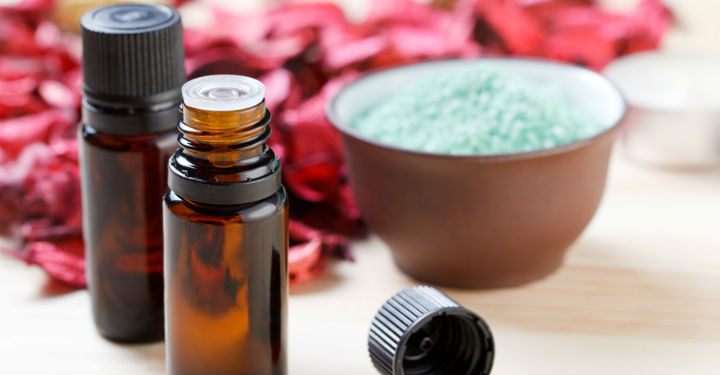 Complementaire zorg
Les 5 Healthy Ageing
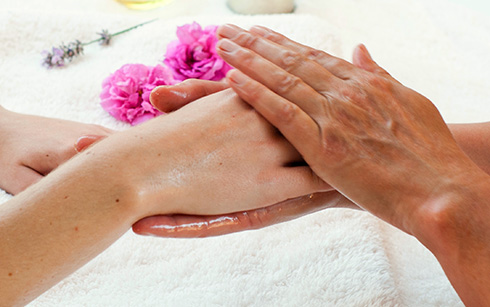 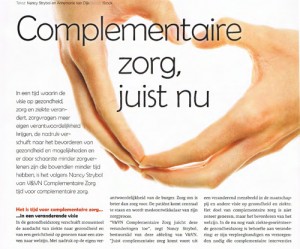 Complementaire zorg
Complementaire zorg betekent letterlijk 'aanvullende zorg'.
 Deze zorg komt dus niet in plaats van de gangbare medische zorg, maar voegt daar iets aan toe.
 Doel is bijdragen aan het herstel en welbevinden van de patiënt. 
Welbevinden staat voor gezondheid op lichamelijk, geestelijk en sociaal gebied.
Aanvulling naast reguliere behandeling
Complementaire zorg wordt verleend door reguliere beroepsbeoefenaars, vooral verpleegkundigen en verzorgenden.
 Doel is patiënten te helpen ontspannen en hun welbevinden te vergroten. 
De nadruk ligt op ondersteuning en verbetering van de kwaliteit van leven.  
Een complementaire behandeling wordt gegeven door daartoe opgeleide artsen of therapeuten, zoals een (arts-)homeopaat of een natuurgeneeskundig therapeut. Reguliere behandeling is de standaardbehandeling volgens de richtlijn voor zorgverleners.
Complementaire zorg kent 4 hoofdgroepen:
o geest-lichaam interventies 
o biologische interventies 
o lichaamsgerichte manipulatieve interventies 
o energetische interventies 


Een interventie betekent hier zorg of een activiteit om klachten te verminderen, of om uw geestelijke of lichamelijke conditie te verbeteren.
Geest-lichaam interventies
Uitgangspunt van geest-lichaam therapieën is dat geest en lichaam een directe invloed op elkaar hebben. 
De geest kan gebruikt worden om lichamelijke problemen (bijvoorbeeld stress) te behandelen.
  Voorbeelden van deze complementaire zorg: mindfulness en meditatietechnieken warmte en koude ontspannings- en visualisatieoefeningen luisteren naar muziek,  yoga, hypnotherapie ,  creatieve therapie
Biologische interventies
Bij biologische interventies wordt uitsluitend gebruik gemaakt van natuurlijke middelen.  
Voorbeelden van deze complementaire zorg:
 kruiden, etherische oliën, voeding en voedingssupplementen
Lichaamsgerichte manipulatieve interventies
Manipulatieve lichaamsgerichte behandelingen hebben als doel het lichaam (botten, spieren) weer terug te brengen in de juiste stand of houding of te ontspannen.  
Voorbeelden van deze complementaire zorg: massage haptonomie
Energetische interventies
Energetische interventies gaan ervan uit dat zich in en rond het lichaam energie bevindt. Bij ziekte en klachten is de energiebalans verstoord. De interventie richt zich op herstel hiervan. Voorbeelden van deze complementaire zorg: acupunctuur therapeutic touch en Reiki
Verschil met alternatieve geneeswijzen
Een complementaire behandeling of complementaire zorg mag niet verward worden met alternatieve behandeling.  
Complementaire zorgverleners leveren uitsluitend aanvullende zorg, dus zorg naast de reguliere behandeling. Aanvullende zorg is vooral bedoeld om de kwaliteit van leven te verbeteren.  
De zorg die beoefenaars van alternatieve geneeswijzen leveren, komt vaak in plaats van de reguliere behandeling. Deze zorg wordt gegeven als behandeling van de kanker.